Kā iesaistīt studentus tiešsaistes apmācībās
Partneris : CIT
Mērķi un mērķi
Šī moduļa beigās jūs varēsiet:
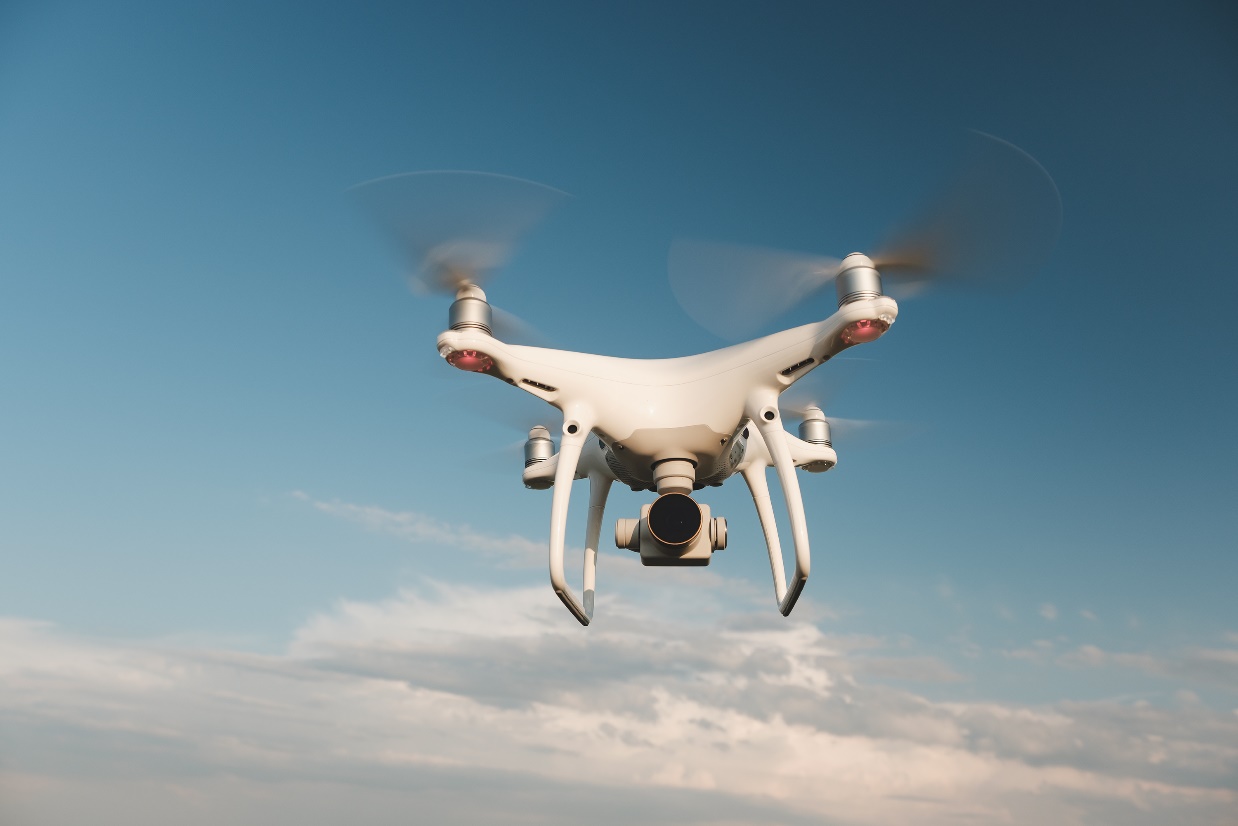 Pārskats
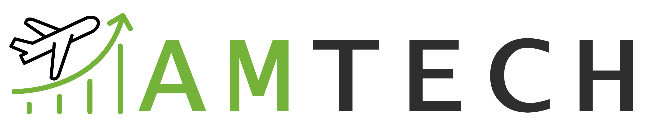 Izprotiet, cik svarīga ir studentu iesaistīšanās tiešsaistes apmācībā.

Nosakiet stratēģijas, lai izveidotu saistošu tiešsaistes mācību vidi


Atklājiet padomus aktīvas mācīšanās veicināšanai


Izprast tehnoloģiju lomu studentu iesaistē, uzstājot uz efektīvu tehnoloģiju rīku un platformu izmantošanu, lai veicinātu studentu iesaistīšanos tiešsaistes apmācībās

Pievērsiet uzmanību izaicinājumiem/bažām un risinājumiem studentu tiešsaistes iesaistīšanai.

Uzraudzīt, novērtēt un novērtēt studentu iesaistīšanos tiešsaistes apmācībā,
Jaunas stratēģijas
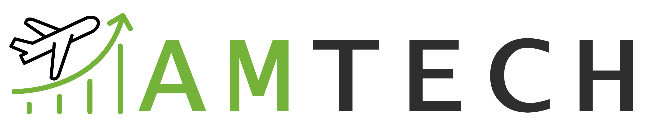 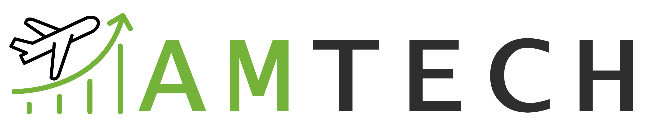 Jauni padomi
IKT loma
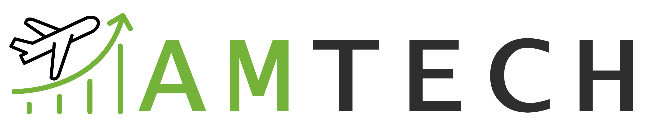 Attēls no ArthurHidden un Freepik
Izaicinājumi
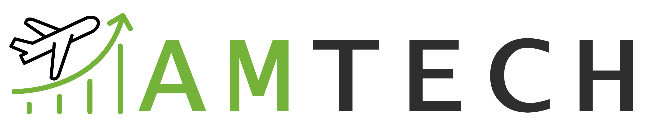 Uzraudzība
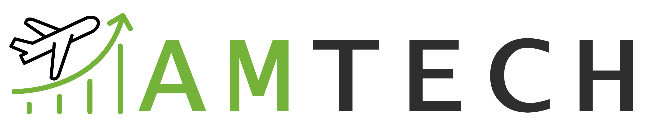 Rādītājs
1. nodaļa: lietotāju iesaistīšana un mijiedarbība ar tiešsaistes apmācībām

1.1. sadaļa. Stratēģijas lietotāju iesaistīšanai digitālā satura apguvē tiešsaistes apmācībā
1.2. sadaļa. Lietotāju iesaistīšanās pārraudzība un atsauksmju vākšana
1.3. sadaļa. Atbildēšana uz lietotāju komentāriem un problēmu risināšana


2. nodaļa: tiešsaistes apmācību piegādes analīze un uzlabošana
2.1. sadaļa. Metrika un analīze tiešsaistes apmācību piegādes panākumu mērīšanai
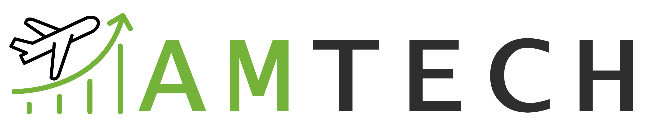 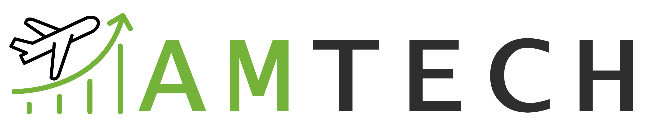 1. 1. nodaļa: lietotāju iesaistīšana un mijiedarbība ar tiešsaistes apmācībām
1.1. sadaļa. Stratēģijas lietotāju iesaistīšanai digitālā satura apguvē tiešsaistes apmācībā
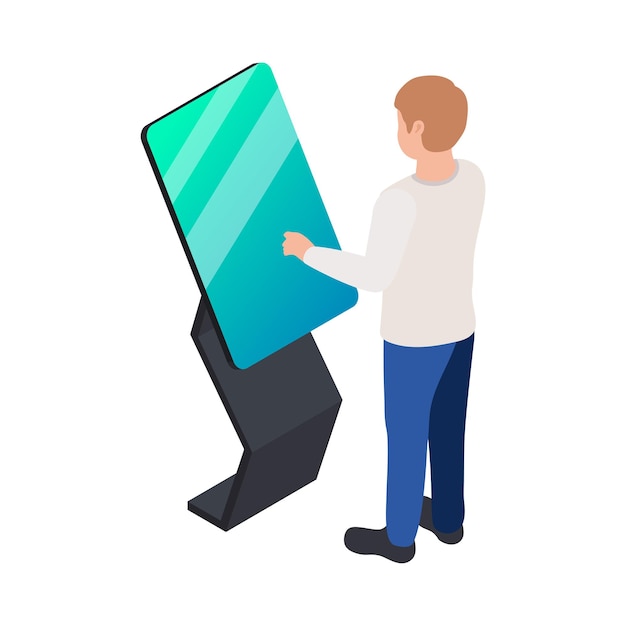 Pastāv dažādas vienkāršas un efektīvas stratēģijas , kā tiešsaistes apmācībās iesaistīt lietotājus ar digitālo saturu, piemēram:
 
Interaktīvs saturs: viens no lielākajiem tiešsaistes apmācību izaicinājumiem ir audzēkņu iesaistīšanās. Šajā ziņā ir būtiski savās apmācībās iekļaut interaktīvus elementus . Interaktīviem elementiem var būt dažādas formas, piemēram, viktorīnas, aptaujas, aptaujas un interaktīvas simulācijas, kas ļauj izglītojamajiem aktīvi piedalīties mācību procesā. Interaktīvie vienumi var palīdzēt skolēniem mācīties jautrā veidā un labāk atcerēties informāciju . Viktorīna pēc apmācības moduļa var palīdzēt to labāk atcerēties, un spēle, kas simulē reālu situāciju, var palīdzēt studentiem izmantot to, ko viņi ir iemācījušies. Iekļaujiet interaktīvus elementus, kas veicina līdzdalību, veicina aktīvu mācīšanos un sniedz tūlītēju atgriezenisko saiti, uzlabojot vispārējo mācību pieredzi .
Attēls avots : Freepik.com
1. 1. nodaļa: lietotāju iesaistīšana un mijiedarbība ar tiešsaistes apmācībām
1.1. sadaļa. Stratēģijas lietotāju iesaistīšanai digitālā satura apguvē tiešsaistes apmācībā
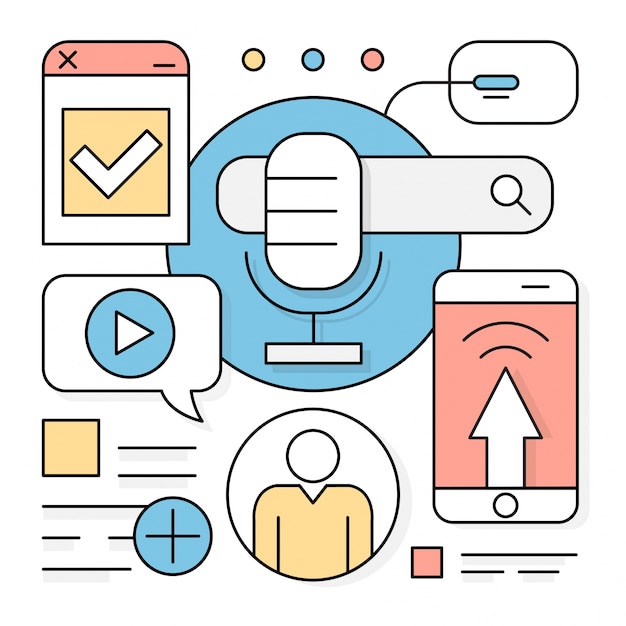 Multivides integrācija : teksta tiešsaistes apmācības kursi var ātri kļūt garlaicīgi un nepievilcīgi. Šajā ziņā ir ārkārtīgi svarīgi savās apmācībās iekļaut multivides elementus . Multivides saturu var attēlot ar attēliem, videoklipiem, animācijām, infografiku un audio klipiem, lai padarītu saturu vizuāli pievilcīgu un saistošu. Multivide ne tikai padara apmācību interesantāku un saistošāku, bet arī var palīdzēt izglītojamajam labāk saglabāt galvenos jēdzienus . Multivide palīdz pārtraukt teksta satura monotoniju un var efektīvi nodot sarežģītu informāciju vieglāk uztveramā formātā. Multivides vienumi var arī radīt emocionālu saikni ar izglītojamajiem , izmantojot attēlus vai video, kas izraisa jūtas saistībā ar mācīto tēmu. Nebaidieties izmantot dažādas modalitātes, lai parādītu kursa saturu, tostarp audio, video, attēlus, koncepciju kartes utt .

Gamifikācija : iekļaujiet spēlēšanas elementus , piemēram , līderu sarakstus, nozīmītes, izaicinājumus un atlīdzības, lai padarītu mācību pieredzi patīkamāku un motivējošāku. Gamification pievieno konkurētspējīgu elementu, veicina progresa izsekošanu un sniedz sasnieguma sajūtu , kas nodrošina lietotāju iesaisti un motivāciju turpināt mācības.
Attēls avots : Freepik.com
1. 1. nodaļa: lietotāju iesaistīšana un mijiedarbība ar tiešsaistes apmācībām
1.1. sadaļa. Stratēģijas lietotāju iesaistīšanai digitālā satura apguvē tiešsaistes apmācībā
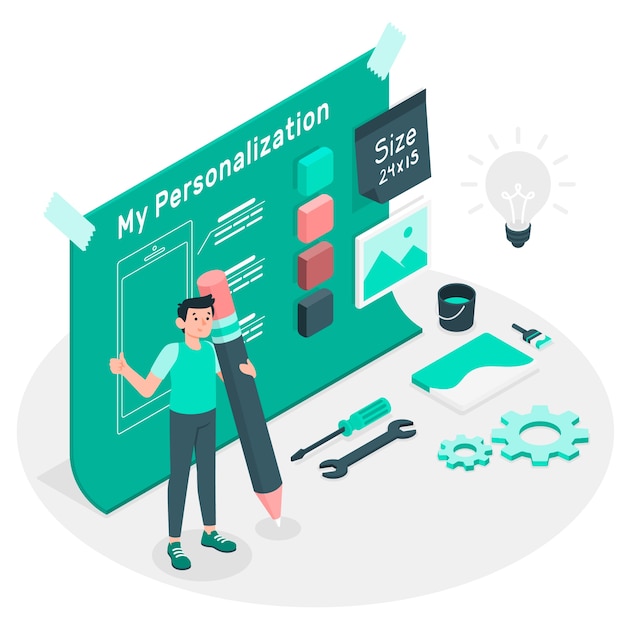 Personalizēšana un pielāgošana : Personalizācija kļūst arvien svarīgāka tiešsaistes apmācībā, jo tā palīdz studentiem justies ciešāk saistītiem ar pašu apmācību . Personalizējot mācību pieredzi, skolēni, visticamāk, jutīsies iesaistīti un saglabā informāciju. Pielāgojiet apmācību saturu lietotāju īpašajām vajadzībām un interesēm , sniedziet lietotājiem iespējas pielāgot savu mācību pieredzi, piemēram, izvēloties moduļu secību vai izvēloties atbilstošās tēmas , ir izrādījušies ļoti noderīgi, lai saglabātu studentu interesi. Personalizēšana palielina lietotāju iesaisti, padarot saturu atbilstošāku un nozīmīgāku viņu individuālajiem mācību mērķiem. Personalizāciju var attēlot ar iespēju izvēlēties mācību ceļu vai satura pielāgošanu, pamatojoties uz vēlmēm . Personalizēšanu var panākt arī, iekļaujot reālās dzīves piemērus, kas attiecas uz apmācāmā specifisko pieredzi . Personalizēšanas iekļaušana palīdz izglītojamajiem justies vairāk iesaistītiem savās mācībās, tādējādi nodrošinot labākus saglabāšanas rādītājus. Personalizēšana var arī palīdzēt samazināt pārtraukšanas gadījumu skaitu, jo studenti, visticamāk, pabeigs kursu, kas ir pielāgots viņu vajadzībām un interesēm .
Attēls avots : Freepik.com
1. 1. nodaļa: lietotāju iesaistīšana un mijiedarbība ar tiešsaistes apmācībām
1.1. sadaļa. Stratēģijas lietotāju iesaistīšanai digitālā satura apguvē tiešsaistes apmācībā
Īsa apgūšana : ir svarīgi saturu sadalīt mazākos, pārvaldāmos gabalos, lai atvieglotu patēriņu . Izmantojiet īsas (10 minūšu) audio un video lekcijas. Īsākas prezentācijas ar dažādiem plašsaziņas līdzekļiem var optimizēt studentu iesaistīšanos un atvieglot atjaunināšanu nākotnē. Vienmēr labāk ir sniegt saturu īsos moduļos vai nodarbībās, kuras var pabeigt noteiktā laika posmā. Šī pieeja palīdz novērst informācijas pārslodzi, uzlabo informācijas saglabāšanu un pielāgojas lietotāju ierobežotajai uzmanībai .
 
Sociālā mācīšanās un sadarbība : veiciniet kopienas sajūtu un sadarbību, iekļaujot sociālās mācīšanās elementus , piemēram, veidojot grupu vai kopienu. Ir vairāki lieliski veidi, kā izveidot tiešsaistes kopienu, lai efektīvāk sadarbotos ar praktikantiem. Forumi joprojām ir plaši izmantota metode, kā sadarboties ar studentiem un ļaut viņiem sazināties vienam ar otru. Iekļaujiet diskusiju forumus, grupu aktivitātes vai virtuālās klases, kur lietotāji var mijiedarboties, dalīties ieskatos un mācīties viens no otra . Nododiet viņiem sarunu viņu izvēlētajos sociālajos tīklos. Facebook grupas un LinkedIn grupas ir tikai sociālo tīklu piemēri, kas ļauj indivīdiem mijiedarboties kopienās. Sociālā mijiedarbība uzlabo iesaistīšanos un sniedz iespēju mācīties no vienaudžiem .
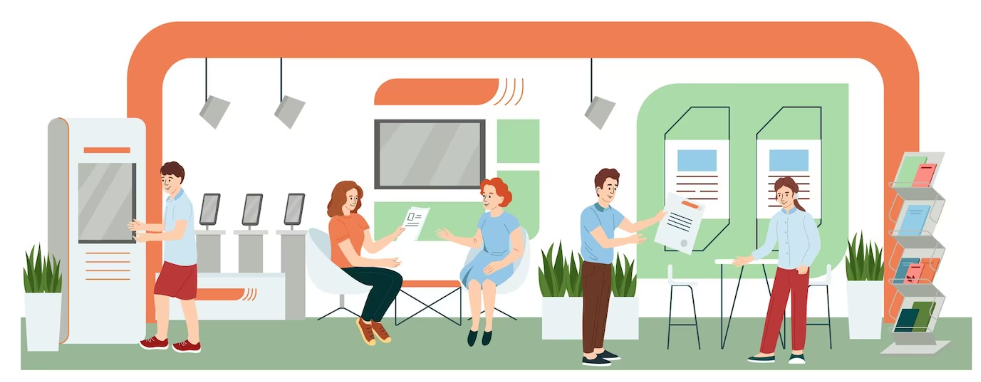 Attēls avots : Freepik.com
1. 1. nodaļa: lietotāju iesaistīšana un mijiedarbība ar tiešsaistes apmācībām
1.1. sadaļa. Stratēģijas lietotāju iesaistīšanai digitālā satura apguvē tiešsaistes apmācībā
Reālās dzīves scenāriji un gadījumu izpēte : viena no labākajām studentu iesaistīšanas stratēģijām ir iekļaut reālās dzīves scenārijus tiešsaistes apmācībā, lai palīdzētu viņiem saprast, kā pētītie jēdzieni attiecas uz reāliem apstākļiem . Izveidojiet uzmanību piesaistošu saturu, lai ieviestu mācību mērķus (ti, multivides klipus, dokumentālās filmas, gadījumu izpētes), lai savienotu kursa saturu ar “reālo pasauli”. Izmantojot reālistiskas situācijas, audzēkņi, visticamāk, saglabā informāciju un izmantos to savā dzīvē. Sniedziet reālās dzīves scenārijus un gadījumu izpēti, kas atspoguļo apmācību satura praktisku pielietojumu. Tas palīdz lietotājiem izprast materiāla atbilstību un sniedz iespējas kritiskai domāšanai un problēmu risināšanai, padarot mācību pieredzi saistošāku un salīdzināmāku .

Mobilajām ierīcēm piemērots dizains : mūsdienu pasaulē, kurā valda mobilās ierīces, ir svarīgi, lai jūsu tiešsaistes apmācība būtu optimizēta mobilajām ierīcēm ar adaptīvu izkārtojumu , kas pielāgojas dažādiem ekrāna izmēriem un ierīcēm, tostarp viedtālruņiem un planšetdatoriem. Tas nodrošina pilnīgu pieejamību apmācāmā pusē un palielina apmācības elastību. Mobilajām ierīcēm draudzīgs dizains ļauj lietotājiem mijiedarboties ar saturu jebkurā laikā un vietā, padarot to vienkāršāku un ērtāku. Mobilajām ierīcēm piemērotas tiešsaistes apmācības var ietvert arī funkcijas, kas ir raksturīgas mobilajām ierīcēm, piemēram, iespēja vilkt vai pieskarties, lai pārvietotos, vai izmantot ar balsi aktivizētas mijiedarbības. Kursu izstrāde, izmantojot mobilo pieeju, var uzlabot kopējo lietotāja pieredzi, jo tas vienkāršo saturu un koncentrējas uz vissvarīgāko informāciju .
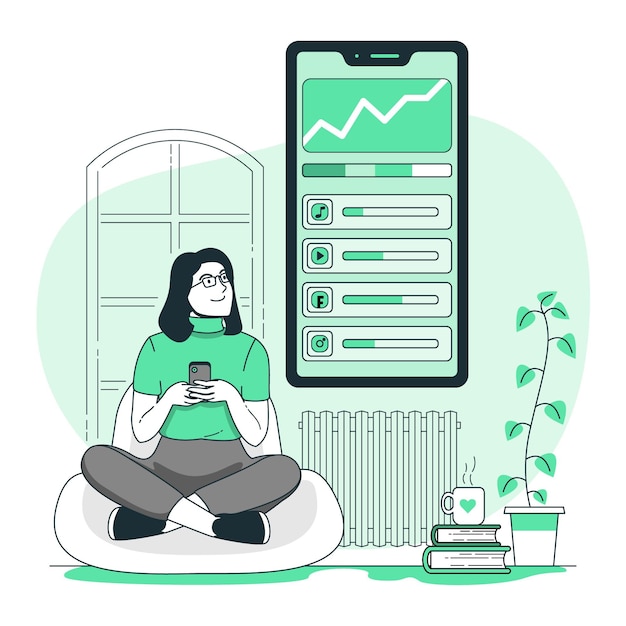 Attēls avots : Freepik.com
1. 1. nodaļa: lietotāju iesaistīšana un mijiedarbība ar tiešsaistes apmācībām
1.1. sadaļa. Stratēģijas lietotāju iesaistīšanai digitālā satura apguvē tiešsaistes apmācībā
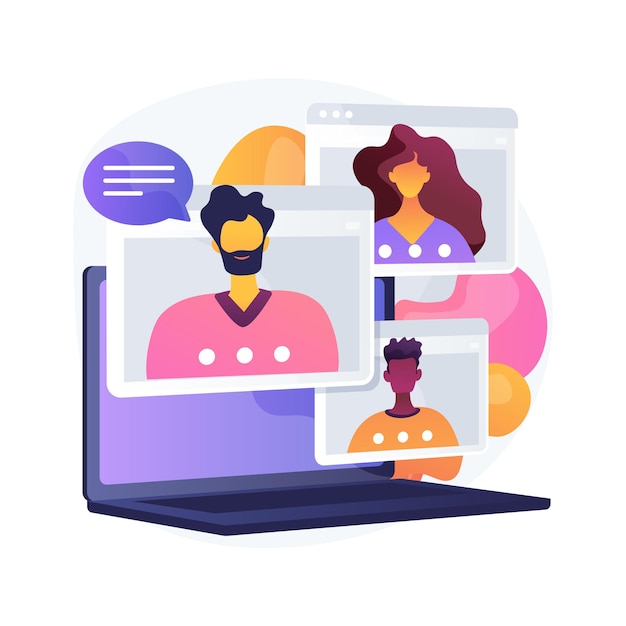 Nepārtrauktas mācīšanās iespējas : ir svarīgi piedāvāt pastāvīgus mācību resursus un iespējas ārpus sākotnējās apmācības. Papildu materiālu nodrošināšana , ieteicamie lasījumi vai piekļuve atbilstošiem tīmekļsemināriem vai semināriem var palielināt studentu iesaistīšanos un motivēt viņu turpmāko mācīšanos. Nepārtrauktas mācīšanās veicināšana palīdz uzturēt lietotāju iesaisti un atbalsta ilgtermiņa zināšanu saglabāšanu.
 
Tīmekļsemināri: vēl viens novatorisks un efektīvs veids, kā sazināties ar studentiem, ir lietotājam draudzīgu un interaktīvu tīmekļa semināru organizēšana . Cilvēkiem patīk prezentētāja tiešraides video, slaidi, grafika un citas interaktīvas tīmekļa semināru iespējas . Šī stratēģija ļauj skolotājam izveidot ļoti personisku saikni ar skolēniem, un vebināra runātājs var būt kaislīgāks, izklaidējošāks un saistošāks nekā tikai tiešsaistes teksta lasīšana. Interesanti ir arī lūgt skolēnus piedalīties , ļaujot viņiem uzdot komentārus vai jautājumus skolotājam, izmantojot tērzēšanu vai e-pastu lai palielinātu iesaistīšanos un mijiedarbību. Šī mijiedarbība arī ļauj izmantot kopradīšanas iesaistīšanās stratēģijas , kur jūsu tiešsaistes apmācība patiešām notiek, pateicoties studentu mijiedarbībai , un tāpēc tā ir daudz saistošāka! Kopradīšana palīdz veidot daudz spēcīgāku saikni, skolēni jūtas lepni, jo viņi kļuva par daļu no apmācības procesa , un šajā ziņā ir svarīgi atalgot viņu idejas, atzīstot viņu ieguldījumu šajā procesā .
Attēls avots : Freepik.com
1. 1. nodaļa: lietotāju iesaistīšana un mijiedarbība ar tiešsaistes apmācībām
1.1. sadaļa. Stratēģijas lietotāju iesaistīšanai digitālā satura apguvē tiešsaistes apmācībā
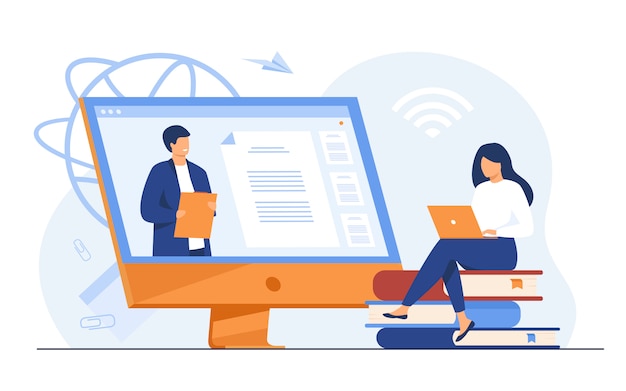 Iekļaujot šīs stratēģijas, tiešsaistes apmācību var padarīt saistošāku, interaktīvāku un efektīvāku, lai piesaistītu lietotāju uzmanību , veicinātu aktīvu līdzdalību un uzlabotu vispārējo mācību pieredzi. Pareizās iesaistīšanās stratēģijas atrašana prasa laiku, IKT piedāvā daudz lielisku veidu, kā tiešsaistē sadarboties un sazināties ar studentiem . Izmantojiet visus pieejamos bezmaksas rīkus un resursus, pārbaudiet tos tiešsaistes apmācībās un izstrādājiet plānu, kā labāk iesaistīties un sadarboties ar saviem praktikantiem veiksmīgai mācību pieredzei!
Attēls avots : Freepik.com
1. 1. nodaļa: lietotāju iesaistīšana un mijiedarbība ar tiešsaistes apmācībām
1.2. sadaļa. Lietotāju iesaistīšanās pārraudzība un atsauksmju vākšana
Lietotāju iesaistes uzraudzība un atsauksmju vākšana ir divi svarīgi uzdevumi, lai nodrošinātu efektīvu tiešsaistes apmācību. Ir dažas darbības, kuras mēs varam veikt pirms nodarbības sākuma , piemēram, nodrošināt, lai skolēniem būtu pamatprasmes, kas nepieciešamas, lai saprastu jūsu apmācību saturu. Pārliecinieties, vai jūsu terminoloģija ir piemērota studentu zināšanām, un dodiet viņiem laiku, lai pareizi saglabātu jēdzienus.
 
Kad studenti nonāk tiešsaistes apmācību zonā, viņiem jājūtas īstajā vietā, un jums ir jārada viesmīlīga pieredze, lai palīdzētu viņiem neatkarīgi no viņu pieredzes. Ir svarīgi ņemt vērā neverbālos signālus , ko jūs varētu iegūt no savas auditorijas, un šajā ziņā ir ļoti svarīgi lūgt studentiem uzturēt kameru ieslēgtu , lai jūs varētu pārraudzīt viņu iesaistīšanos.
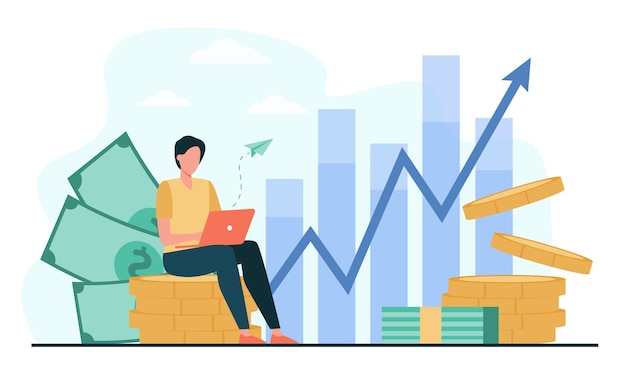 Attēls avots : Freepik.com
1. 1. nodaļa: lietotāju iesaistīšana un mijiedarbība ar tiešsaistes apmācībām
1.2. sadaļa. Lietotāju iesaistīšanās pārraudzība un atsauksmju vākšana
Vienmēr ir interesanti sākt tiešsaistes apmācību ātra trenera iepazīstināšana , tostarp hobiji, ģimene, mājdzīvnieki, lai izveidotu cilvēcisku saikni un, ja iespējams, sniegtu iespēju apmācāmajiem iepazīstināt ar sevi, lai izveidotu apmācību kopienu. Izmantojiet ledus laušanas aktivitāti , lai skolēni iepazīstinātu ar sevi (piemēram, ievaddiskusija, izveidojiet PowerPoint slaidu par sevi).
 
Nodarbības laikā jāmudina studenti piedalīties nodarbībā un nekavējoties saņemt atgriezenisko saiti , izmantojot IKT rīkus un aptaujas, piemēram, Padlet, lai ļautu praktikantiem dalīties savās atziņās apmācības laikā un sazināties vienam ar otru. Regulāri mēriet temperatūru un mēģiniet uztvert auditorijas atsauksmes, lai uzraudzītu viņu iesaistīšanos.
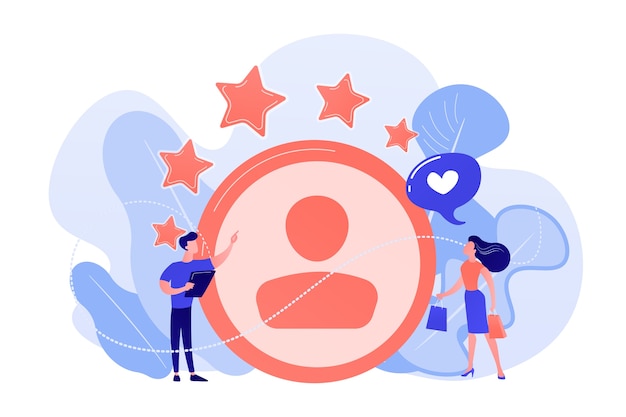 Attēls avots : Freepik.com
1. 1. nodaļa: lietotāju iesaistīšana un mijiedarbība ar tiešsaistes apmācībām
1.2. sadaļa. Lietotāju iesaistīšanās pārraudzība un atsauksmju vākšana
Kad nodarbība ir beigusies , ir svarīgi izmantot tiešsaistes programmas, lai nostiprinātu apgūtās prasmes un izmantotu tās reālajā dzīvē.
Pajautājiet, kuras tēmas jūsu skolēniem šķita visgrūtākās , un piedāvājiet papildu atbalstu tiem, kam tas ir nepieciešams.
 
Tiešsaistes apmācībās ir ārkārtīgi svarīgi ieviest progresa izsekošanas funkcijas , kas lietotājiem ļauj pārraudzīt progresu un saņemt atsauksmes par savu sniegumu. Atsauksmes ir būtiska tiešsaistes mācīšanās funkcija. Tāpēc ir svarīgi nodrošināt studentiem atgriezeniskās saites mehānismus viņu apmācībā , piemēram, viktorīnas, pārbaudes darbus un citas aktivitātes, lai novērtētu viņu prasmes. Skaidras atsauksmes un progresa rādītāji motivē lietotājus un sniedz sasnieguma sajūtu, kad viņi redz savu progresu apmācību laikā. Un, ja rezultāti tiek prezentēti, sviniet kopā, jo viņu panākumi ir jūsu panākumi !
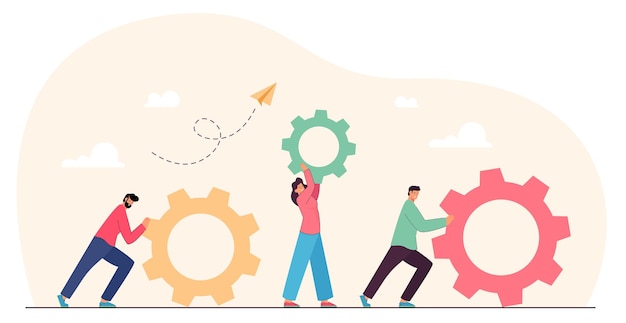 Attēls avots : Freepik.com
1. 1. nodaļa: lietotāju iesaistīšana un mijiedarbība ar tiešsaistes apmācībām
1.2. sadaļa. Lietotāju iesaistīšanās pārraudzība un atsauksmju vākšana
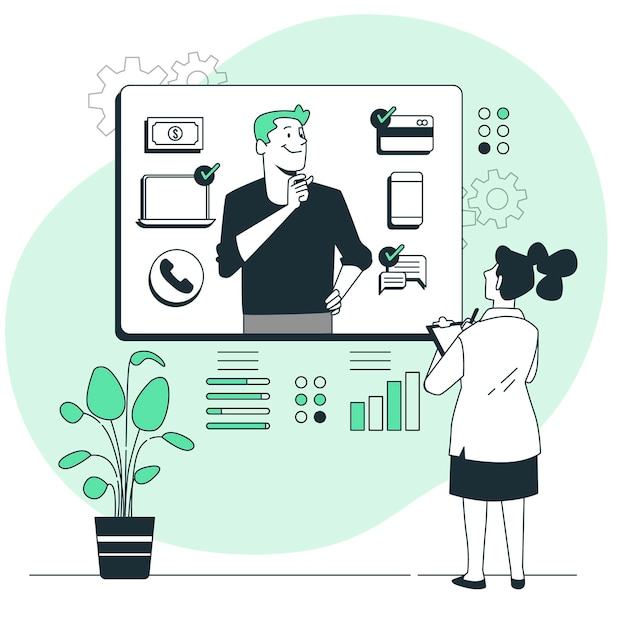 Daļa no veiksmīgas saziņas ar studentiem ir noteikti veltīt laiku un uzklausīt viņus. Nepietiek tikai viņus apmācīt ; jums jāparāda, ka jūs novērtējat viņu domas un ka reālajā dzīvē notiek mijiedarbība starp reāliem cilvēkiem. Pārliecinieties, ka atbildat gan uz pozitīvām, gan negatīvām atsauksmēm . Atsauksmes ir īpaši noderīgas arī turpmākai apmācības pielāgošanai, lai pārliecinātos, ka tās patiešām atbilst apmācāmo vajadzībām.
 
Atsauksmes var būt kognitīvas (saistītas ar informāciju par to, kā skolēni apgūst un saprot mācību materiālu), uzvedības (informācija par to, kā skolēni uzvedas savās nodarbībās, piemēram, regulāri dodas uz nodarbību un pilda mājasdarbus) vai sociāla (kā skolēni runā un strādā ar citiem savā klasē, pievienojoties tiešsaistes sarunām un strādājot kopā pie projektiem). Visbeidzot, nepieciešamības gadījumā trenera iejaukšanās būtu viegla , lai pārliecinātos, ka skolēns var atgūt treniņu ceļu savā tempā, nodrošinot viņa autonomiju un izvairoties no demotivācijas.
Attēls avots : Freepik.com
1. 1. nodaļa: lietotāju iesaistīšana un mijiedarbība ar tiešsaistes apmācībām
1.3. sadaļa. Atbildēšana uz lietotāju komentāriem un problēmu risināšana
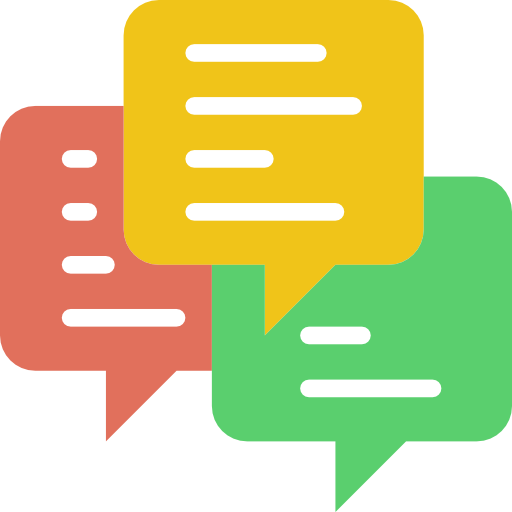 Atbildēšana uz lietotāju komentāriem un viņu problēmu risināšana tiešsaistes apmācībā ir būtiska, lai veicinātu pozitīvu mācību vidi un uzturētu audzēkņu iesaistīšanos. Tālāk ir sniegtas dažas vadlīnijas, kā efektīvi reaģēt uz lietotāju komentāriem un novērst viņu bažas .
 
Ātra atbilde: laicīgi atbildiet uz lietotāju komentāriem un bažām . Ātras atbildes parāda, ka jūs novērtējat viņu ieguldījumu un esat apņēmies apmierināt viņu vajadzības. Ideālā gadījumā mēģiniet atbildēt 24–48 stundu laikā atkarībā no jautājuma steidzamības. Esiet klāt savā kursā, parādiet klātbūtni vairākas reizes nedēļā.

Aktīvā klausīšanās: uzmanīgi izlasiet lietotāju komentārus, lai pilnībā izprastu viņu bažas. Veltiet laiku, lai izprastu viņu perspektīvu un galveno problēmu, ko viņi pauž. Izvairieties no pieņēmumu izdarīšanas vai pārsteidzīgu secinājumu izdarīšanas, pirms pilnībā izprotat kontekstu.
Attēls avots : Freepik.com
1. 1. nodaļa: lietotāju iesaistīšana un mijiedarbība ar tiešsaistes apmācībām
1.3. sadaļa. Atbildēšana uz lietotāju komentāriem un problēmu risināšana
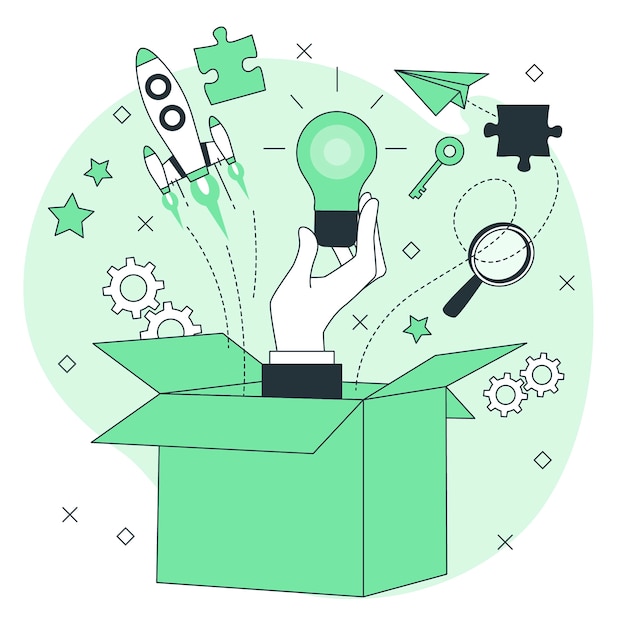 Cieņpilns un empātisks tonis: atbildiet uz lietotāju komentāriem cieņpilni un iejūtīgi . Izmantojiet pieklājīgu un saprotošu toni, lai atzītu viņu bažas . Empātija palīdz veidot attiecības un parāda jūsu apņemšanos atbalstīt viņu mācīšanās pieredzi.
Novērojiet bažas tieši: atbildiet tieši uz lietotāju paustajām bažām. Sniedziet atbilstošu informāciju, risinājumus vai paskaidrojumus, lai risinātu viņu problēmas. Esiet konkrēts un kodolīgs savā atbildē, koncentrējoties uz praktiskiem pasākumiem vai precizējumiem.
Piedāvājiet risinājumus: kad vien iespējams, piedāvājiet dzīvotspējīgus risinājumus, lai risinātu lietotāju problēmas . Sniedziet skaidrus norādījumus vai ieteikumus , lai palīdzētu lietotājiem pārvarēt visas problēmas, ar kurām viņi var saskarties. Piedāvājiet papildu resursus, norādījumus vai alternatīvas pieejas, kas var palīdzēt viņiem mācību ceļā.
Attēls avots : Freepik.com
1. 1. nodaļa: lietotāju iesaistīšana un mijiedarbība ar tiešsaistes apmācībām
1.3. sadaļa. Atbildēšana uz lietotāju komentāriem un problēmu risināšana
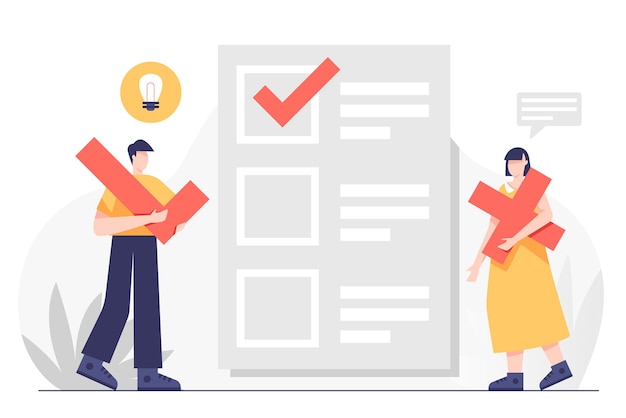 Personalizējiet atbildes: kad vien iespējams, personalizējiet savas atbildes , lai lietotāji justos novērtēti un sadzirdēti. Uzrunājiet viņus pēc viņu vārda, atsaucieties uz konkrētiem jautājumiem, ko viņi minēja, un pielāgojiet savu reakciju viņu unikālajai situācijai . Personalizēšana palīdz izveidot jēgpilnāku saikni ar lietotājiem .
Veiciniet turpmāku saziņu: mudiniet lietotājus turpināt sarunu, ja viņiem ir papildu jautājumi vai nepieciešama papildu palīdzība. Norādiet kontaktinformāciju , piemēram, e-pasta adresi vai atbalsta forumu, kur viņi var sazināties, lai saņemtu papildu norādījumus. Paziņojiet viņiem, ka viņu atsauksmes tiek novērtētas un ka jūs esat gatavs palīdzēt.
Konstruktīvas atsauksmes: ja lietotāji izsaka kritiku vai ierosina uzlabojumus, atbildiet ar pateicību un atvērtu domāšanu . Atzīstiet viņu atsauksmes un dariet viņiem zināmu, ka viņu ieguldījums ir vērtīgs apmācības pieredzes uzlabošanai . Pateicieties viņiem par ieteikumiem un aplieciniet, ka apsvērsiet viņu ieguldījumu turpmākajos atjauninājumos vai uzlabojumos.
Attēls avots : Freepik.com
2. 2. nodaļa. Tiešsaistes apmācību piegādes analīze un uzlabošana
2.1. sadaļa. Metrika un analīze tiešsaistes apmācību piegādes panākumu mērīšanai
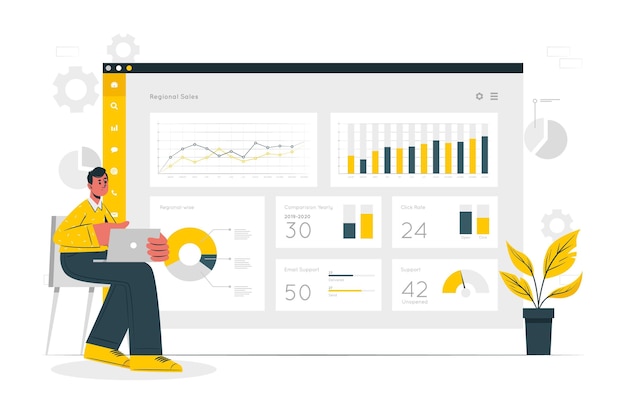 Lai novērtētu tiešsaistes apmācību piegādes panākumus, ir jāizmanto atbilstoša metrika un analītika , lai novērtētu dažādus apmācības programmas aspektus. Šeit ir daži galvenie rādītāji un analīze, kas var palīdzēt novērtēt tiešsaistes apmācības efektivitāti un ietekmi.
 
Pabeigšanas rādītāji: izmēriet to audzēkņu procentuālo daļu, kuri veiksmīgi pabeidz tiešsaistes apmācību programmu . Šis rādītājs norāda audzēkņu vispārējo iesaistīšanos un apņemšanos pabeigt apmācību.
Dalības rādītāji: izsekojiet līdzdalības un iesaistīšanās līmeni visā apmācību programmā. Izmēriet tādus rādītājus kā pieteikšanās reižu skaits , platformā pavadītais laiks un pabeigtās darbības . Tas sniedz ieskatu apmācāmo iesaistīšanās līmenī un mijiedarbībā ar apmācības saturu.
Attēls avots : Freepik.com
2. 2. nodaļa. Tiešsaistes apmācību piegādes analīze un uzlabošana
2.1. sadaļa. Metrika un analīze tiešsaistes apmācību piegādes panākumu mērīšanai
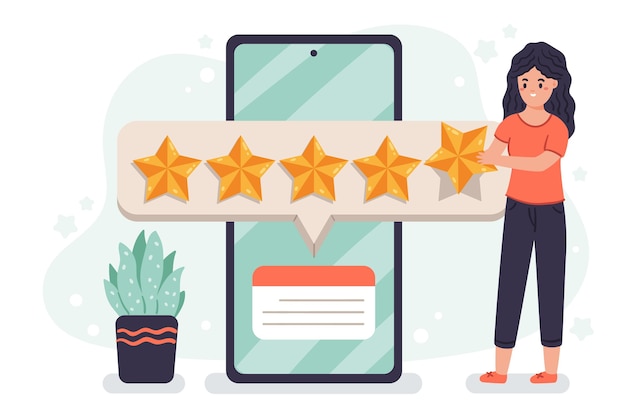 Novērtēšanas sniegums: analizējiet audzēkņu sniegumu novērtējumos, viktorīnās vai zināšanu pārbaudēs . Izmēriet tādus rādītājus kā vidējie rezultāti, nokārtošanas rādītāji un uzlabojumi laika gaitā. Tas palīdz novērtēt apmācību satura efektivitāti un to, cik lielā mērā apmācāmie ir apguvuši paredzētās zināšanas vai prasmes.
Izglītojamo apmierinātība: apkopojiet atsauksmes no audzēkņiem, izmantojot aptaujas vai atsauksmju veidlapas, lai novērtētu viņu apmierinātību ar tiešsaistes apmācību programmu. Novērtējiet viņu uztveri par apmācības saturu, piegādes metodēm, lietotāju pieredzi un vispārējo efektivitāti. Tas sniedz ieskatu apmācību kvalitātē un uzlabošanas jomās.
Attēls avots : Freepik.com
2. 2. nodaļa. Tiešsaistes apmācību piegādes analīze un uzlabošana
2.1. sadaļa. Metrika un analīze tiešsaistes apmācību piegādes panākumu mērīšanai
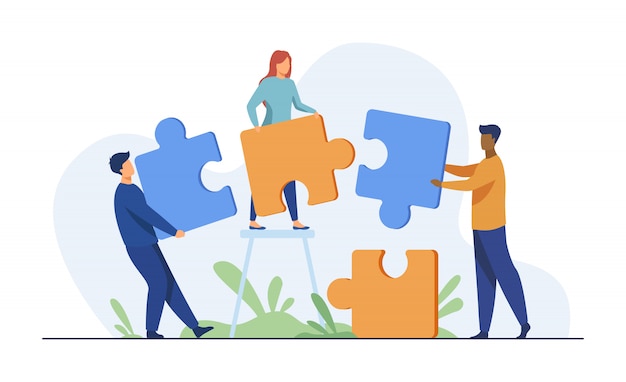 Zināšanu pielietojums: Novērtējiet izglītojamo spēju pielietot iegūtās zināšanas vai prasmes reālās dzīves situācijās . To var izdarīt, izmantojot praktiskus novērtējumus, gadījumu izpēti vai darbības novērtējumus. Novērtējiet, cik lielā mērā izglītojamie var efektīvi pārnest savu mācīšanos uz praktiskiem scenārijiem.
Vienaudžu iesaistīšanās: Analizējiet izglītojamo mijiedarbības un sadarbības līmeni . Izmēriet tādus rādītājus kā dalība diskusiju forumā, vienaudžu atsauksmes vai sadarbības projekta pabeigšana . Tas norāda uz tiešsaistes apmācību vides efektivitāti, veicinot vienaudžu mācīšanos un zināšanu apmaiņu.
Attēls avots : Freepik.com
2. 2. nodaļa. Tiešsaistes apmācību piegādes analīze un uzlabošana
2.1. sadaļa. Metrika un analīze tiešsaistes apmācību piegādes panākumu mērīšanai
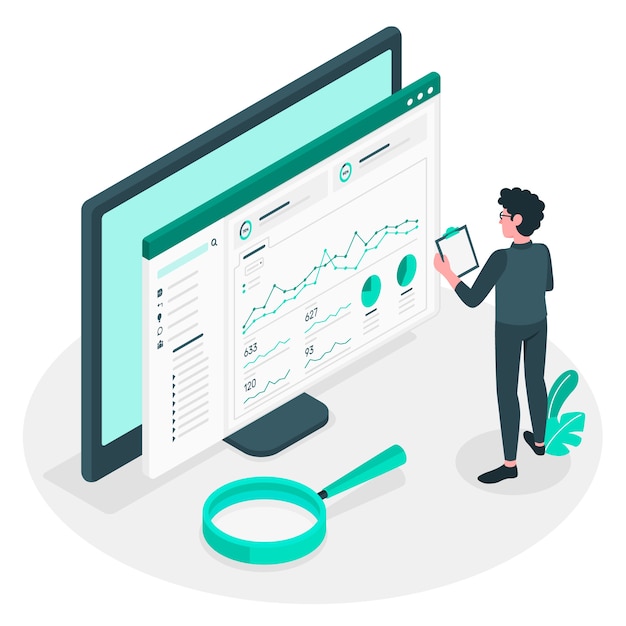 Mācību analīze: izmantojiet mācību analīzes platformas vai rīkus, lai izsekotu izglītojamo uzvedību, iesaistes modeļus un veiktspējas datus . Analizējiet datus, piemēram , vidējo klikšķu skaitu, uzdevumu veikšanai laiku, resursu izmantošanu vai sociālo mijiedarbību . Tas sniedz dziļāku ieskatu par audzēkņu vēlmēm, izaicinājumiem un uzlabošanas iespējām.
Ietekme uz uzņēmējdarbību: novērtējiet tiešsaistes apmācību programmas ietekmi uz uzņēmējdarbību, mērot atbilstošus rādītājus, kas saistīti ar organizācijas mērķiem . Piemēram, novērtējiet veiktspējas, produktivitātes, apmierinātības vai galveno darbības rādītāju (KPI) uzlabojumus, kas ir saistīti ar apmācības mērķiem . Tas palīdz demonstrēt mācību programmas taustāmo vērtību un ieguldījumu atdevi (IA).


Tiešsaistes apmācības metrikas mērīšana ir obligāta, ja vēlaties nodrošināt, lai tiešsaistes mācību pieredze būtu noderīga. Ar katru datu daļu jums ir lieliska iespēja veikt korekcijas.
Attēls avots : Freepik.com
Rezumējot _
Iesaistīt studentus tiešsaistes apmācībās
Lietotāju iesaistes uzraudzība
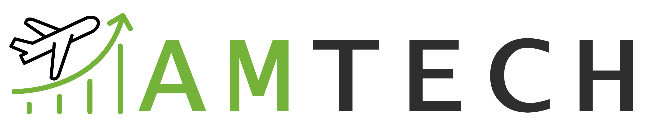 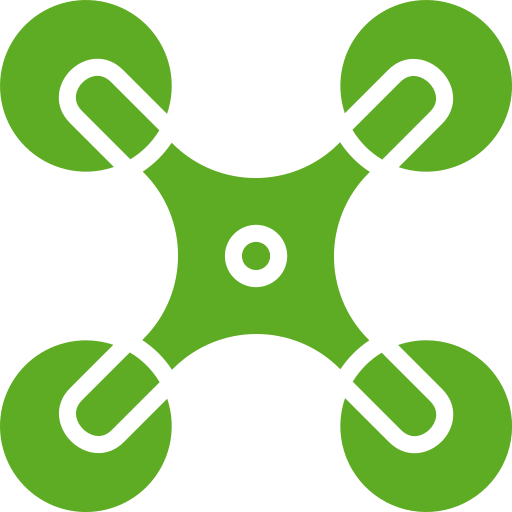 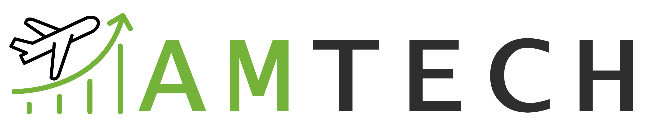 Ir svarīgi pielāgot saturu un pievienot interaktīvus resursus
Ir ļoti svarīgi efektīvai tiešsaistes apmācībai
Sociālā mācīšanās un sadarbība
Apmācības rādītāju analīze
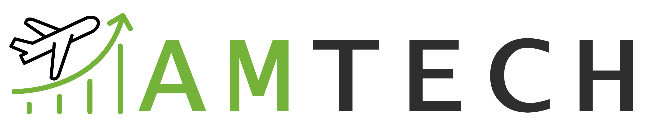 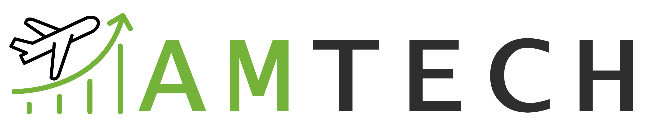 Var palīdzēt uzlabot apmācību saturu un lietotāju iesaisti
Veicināt kopības sajūtu un veicināt iesaistīšanos
Attēls avots : Flaticon.com
Paldies !
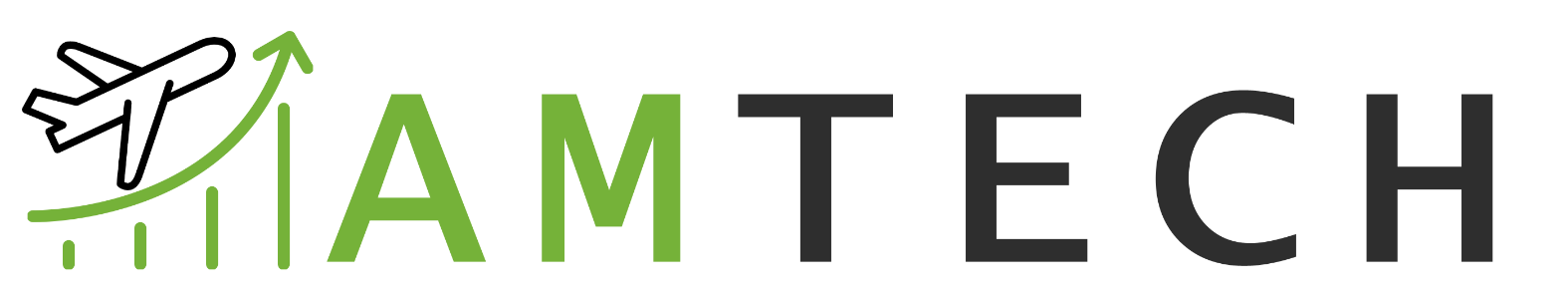